A warm thank you to our sponsors!
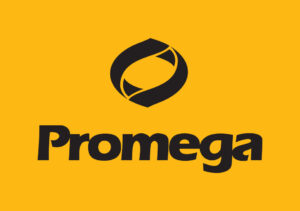 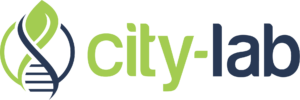 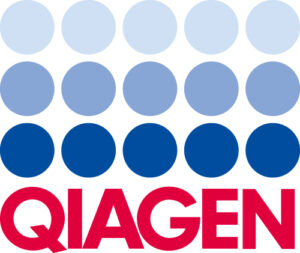 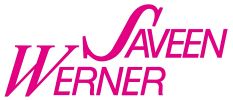 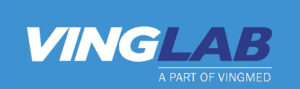 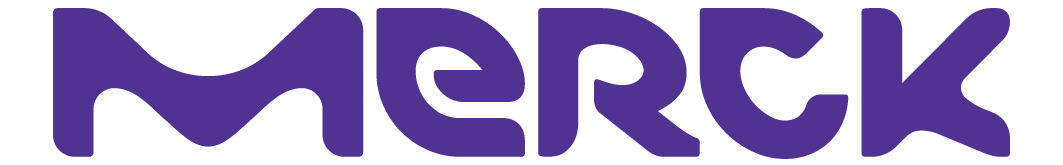 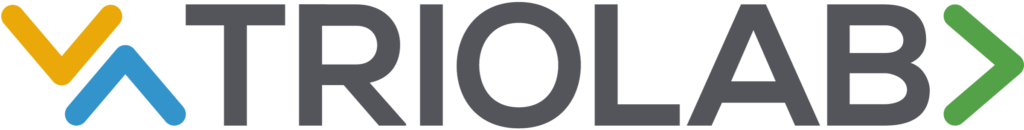 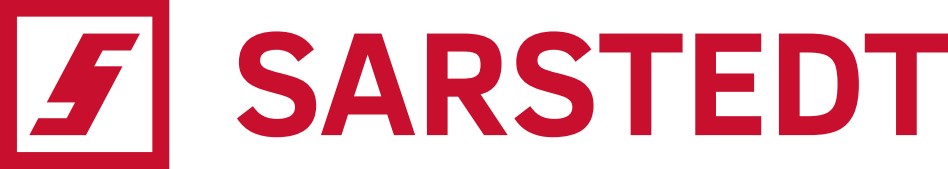